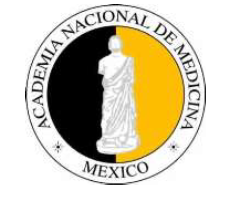 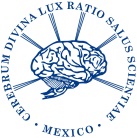 Instituto Nacional de Neurología y Neurocirugía
Manuel Velasco Suárez
El cerebro terminal
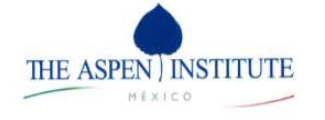 Zoila Trujillo De Los S
Cerebro normal
Alzheimer
Cortesía Dra. Nora Kerik 
Jefa Servicio PET INNN
Muerte encefálica
CRITERIOS MUERTE CEREBRAL
Evaluación clínica:

Coma profundo sin respuesta

Sin respuesta motora, incluyendo respuesta a estímulos dolorosos por arriba del cuello

Sin reflejo pupilar

Sin tos con succión traqueal

Sin reflejo corneal o tusígeno

Sin reflejos oculovestibulares
Prueba de apnea:

Sin respuesta respiratoria
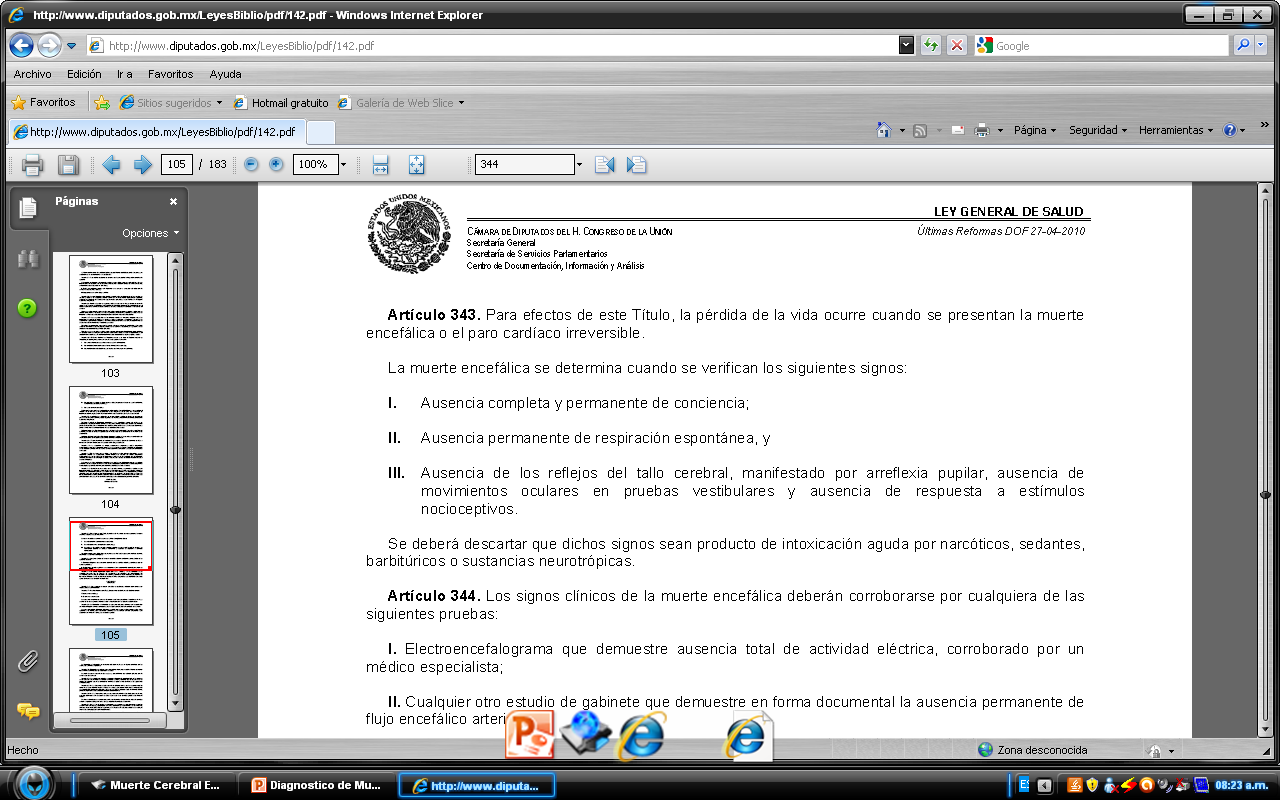 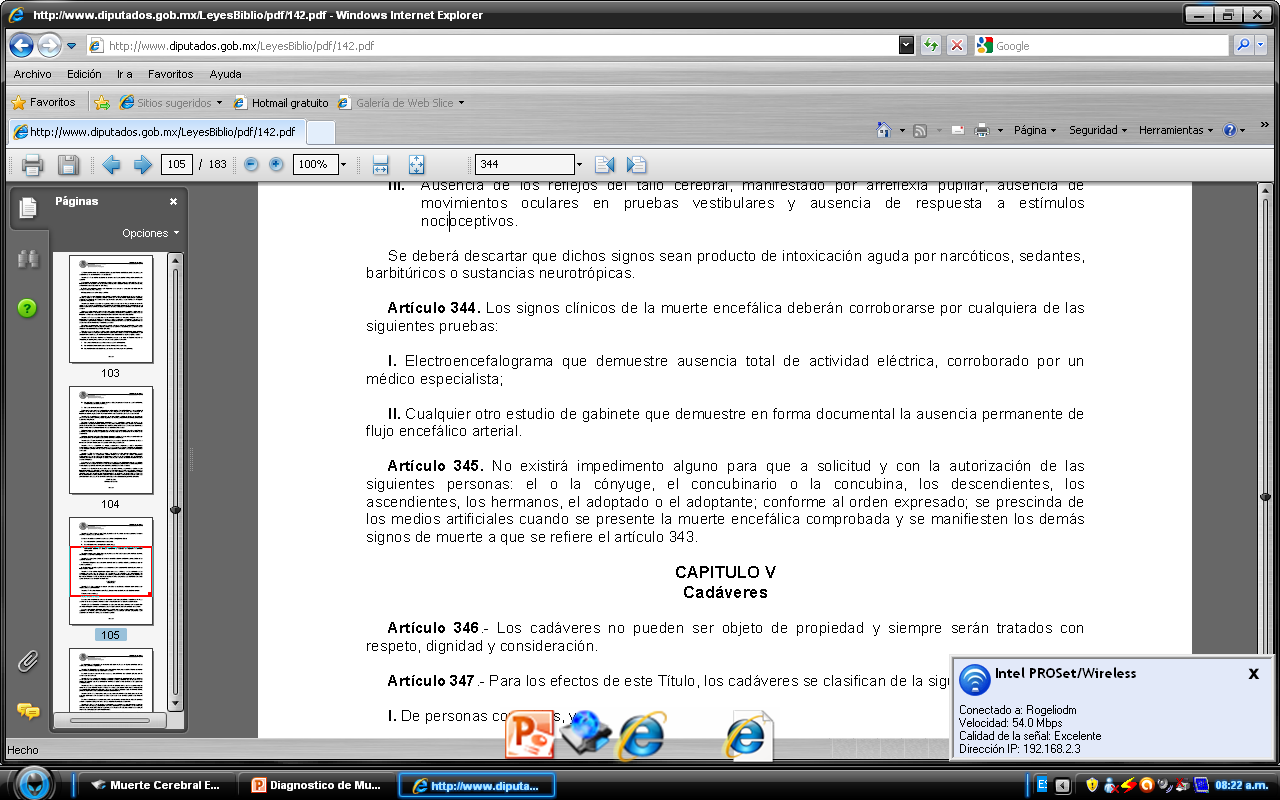 Pruebas confirmatorias
AUSENCIA DE FLUJO
SANGUÍNEO CEREBRAL
PÉRDIDA DE ACTIVIDAD
BIOELÉCTRICA
ANGIOGRAFÍA CEREBRAL
IRM
TAC
DOPPLER TRANSCRANEAL
MEDICINA NUCLEAR
PET 18FDGNUCLEAR
ELECTROENCEFALOGRÁMA

POTENCIALES EVOCADOS
ELECTROEENCIALES EVOCADOS
MUERTE CEREBRAL
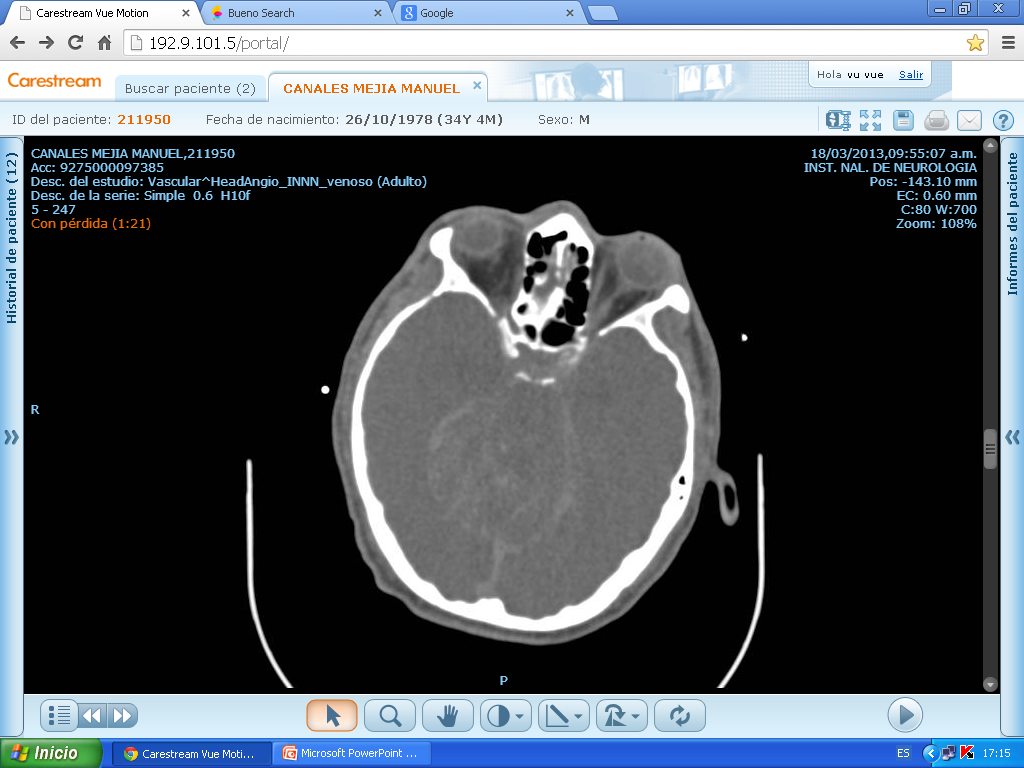 Masculino 
Edad: 32 años 
Diagnostico: HSA  aneurismática ACoA, FISHER 3, HH 2
Embolización y colocación de  Stent con rescate vascular fallido. 
En coma con datos clínicos de MC.
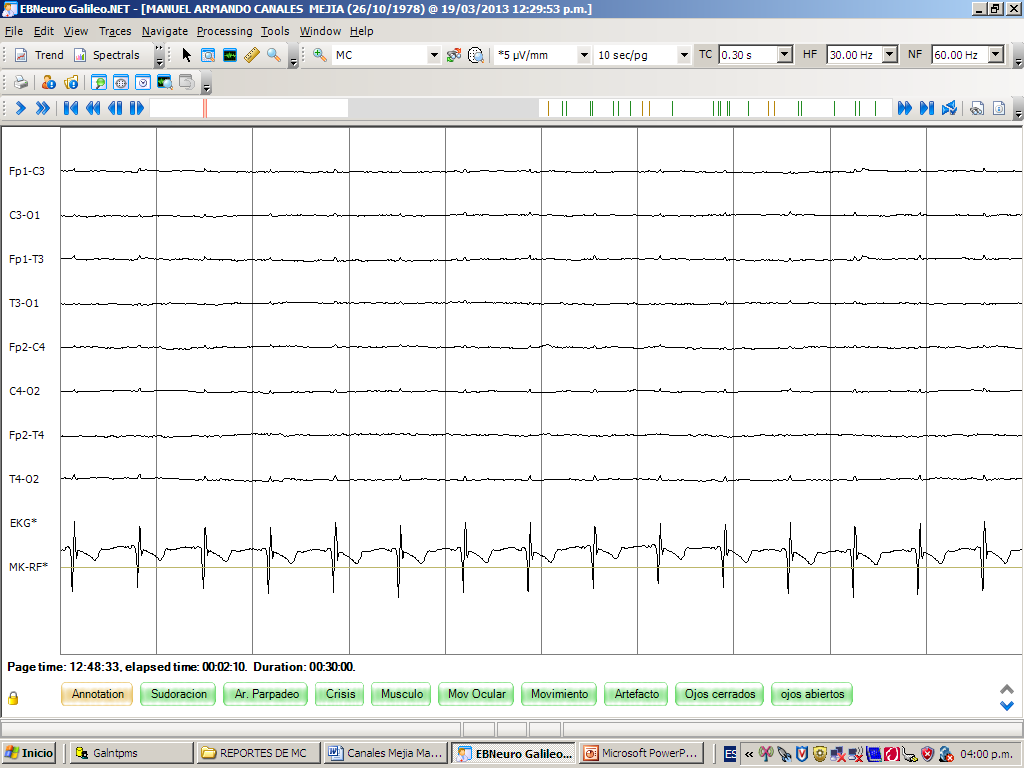 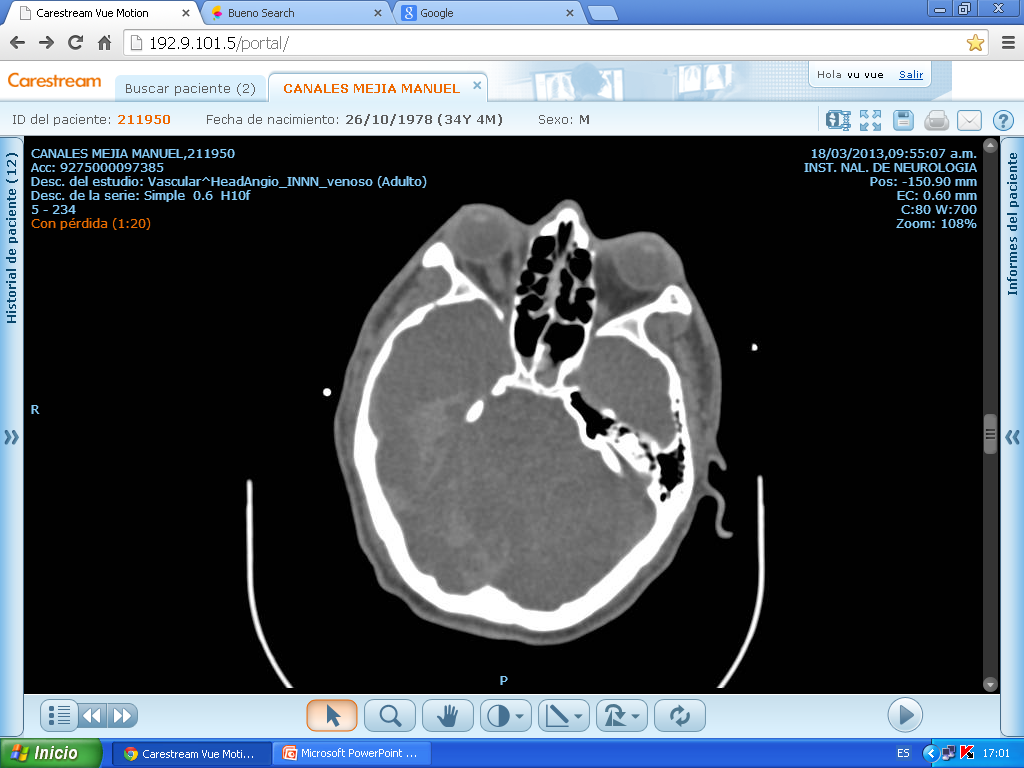 2 µV/mm
LF:1 Hz
   HF:50 Hz
NOTCH
Doppler Transcraneal
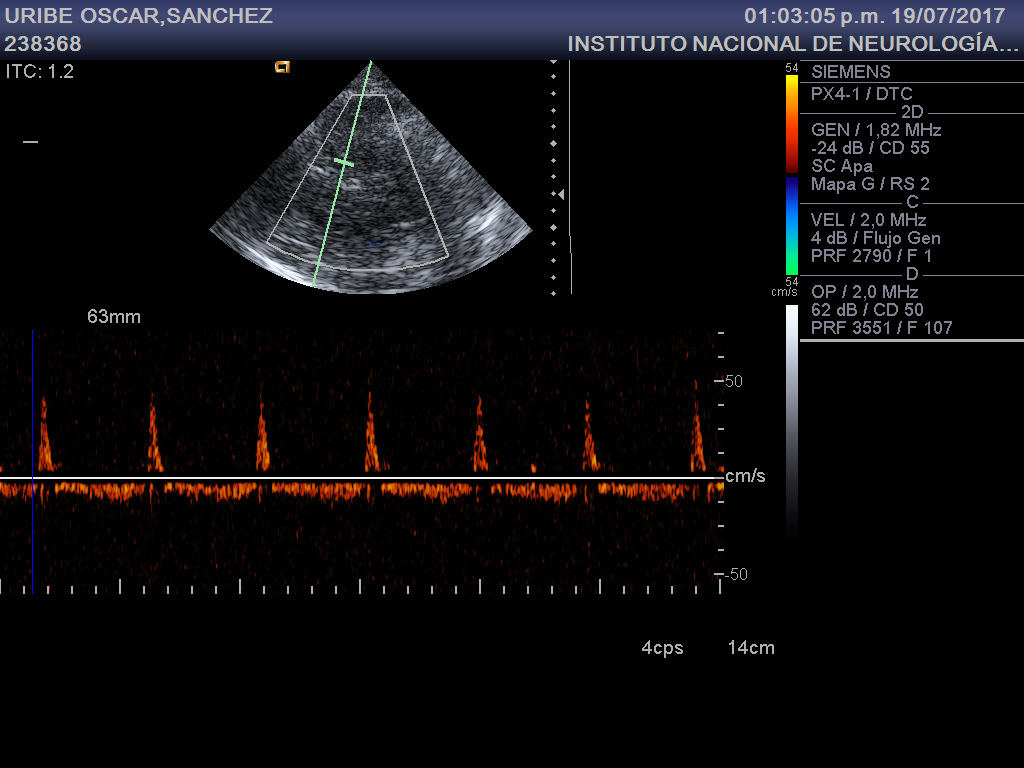 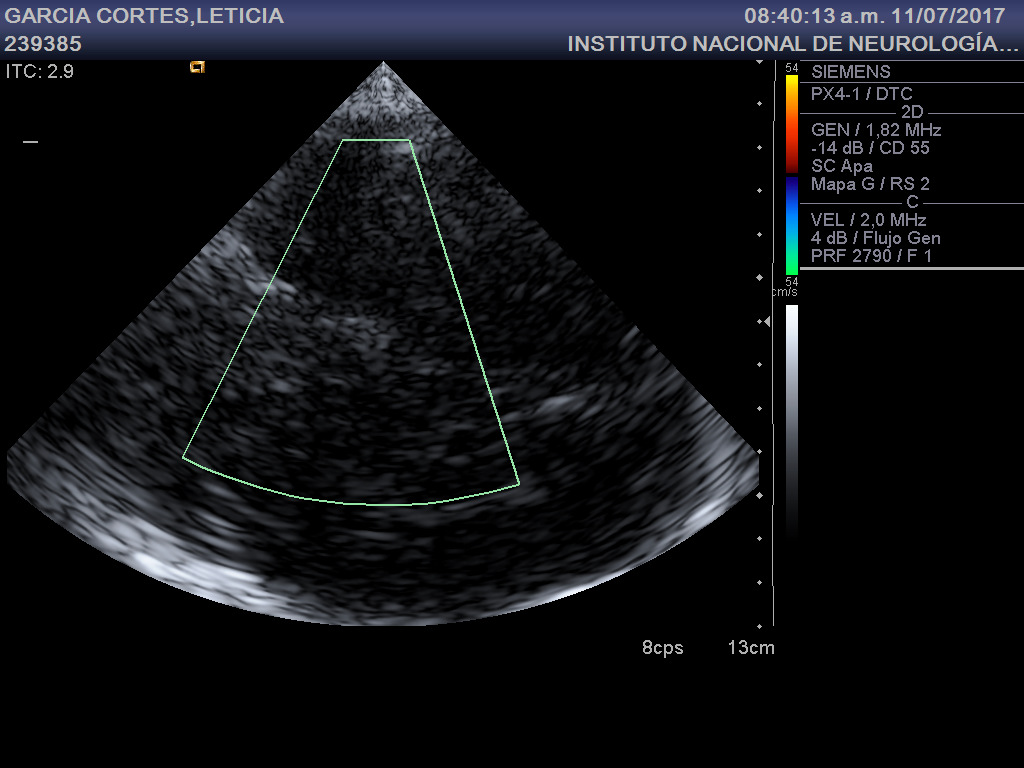 Cortesía Dra. Liliana Escobar
ENFOQUE PALIATIVO

Muerte Encefálica

Acompañamiento y contención a la familia

Dar la mala noticia 

Comunicación: empática, validando las emociones

Solicitud de donación de órganos

Cierre y manejo del duelo
L G C
Femenina; 43 años. Originaria de la Cd. De Oaxaca
Casada, 3 hijos (16,13 y 10 años). Religión católica.
30/06/17 Cefalea intensa 03/07/17 TCG. TAC: Hemorragia SA
Ingreso INNN 07/07/17
AngioTAC: HSA,  aneurisma A. carótida Interna Izq. 15X6 mm HHII FII .
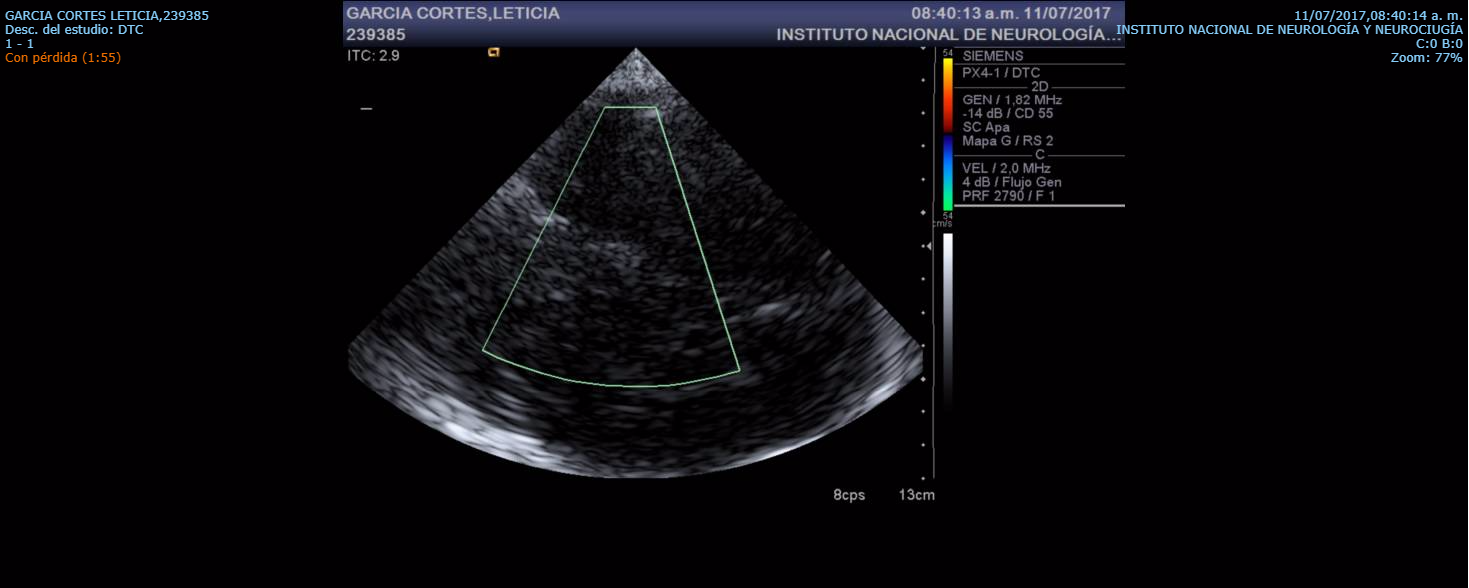 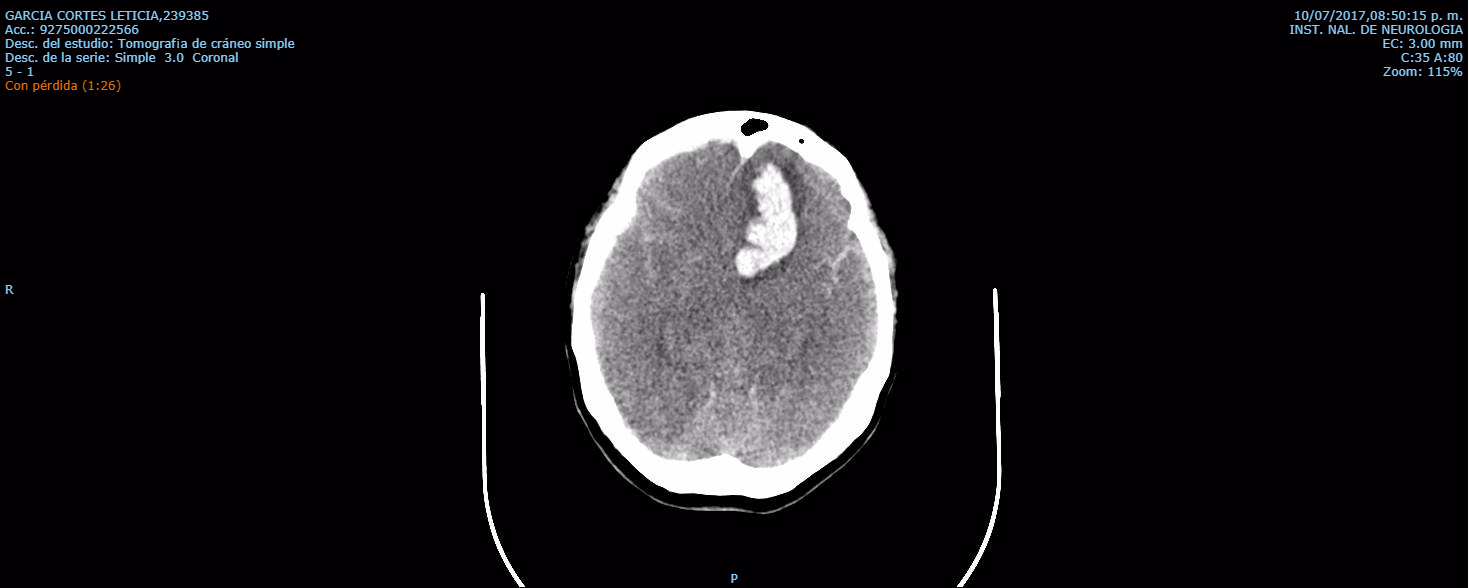 Cortesía. Dra. Sandra Porcayo
Jefa de UTI INNN
DONACIÓN DE ORGANOS
Cortesía. Dra. LILIANA ESCOBAR
UNIDAD VASCULAR CEREBRAL.DOPPLER. INNN
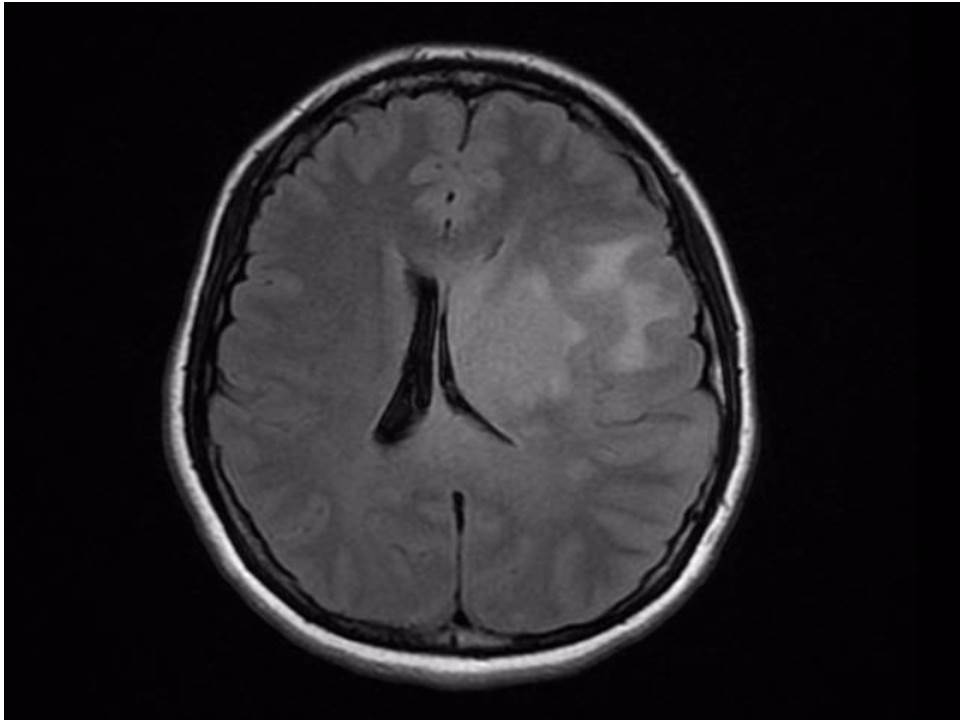 24/07/2016
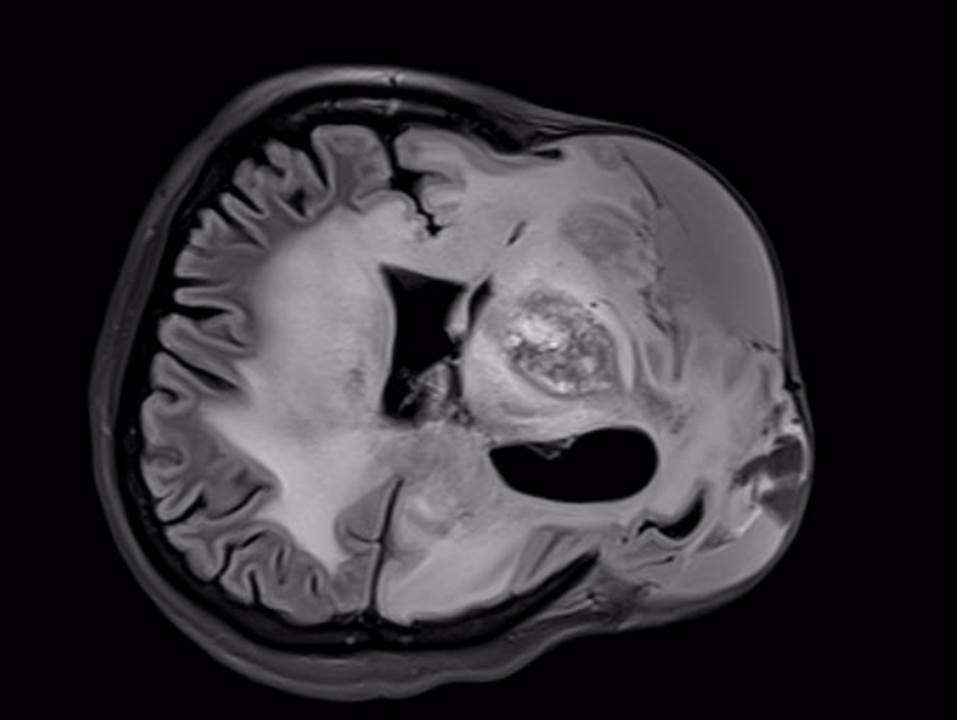 18/07/2017
Comunicación del diagnóstico y pronóstico
Preparación para el cuidado básico
Enfoque bioético
Aspectos legales
Voluntad anticipada
Tratamiento médico de síntomas
Rehabilitación y confort
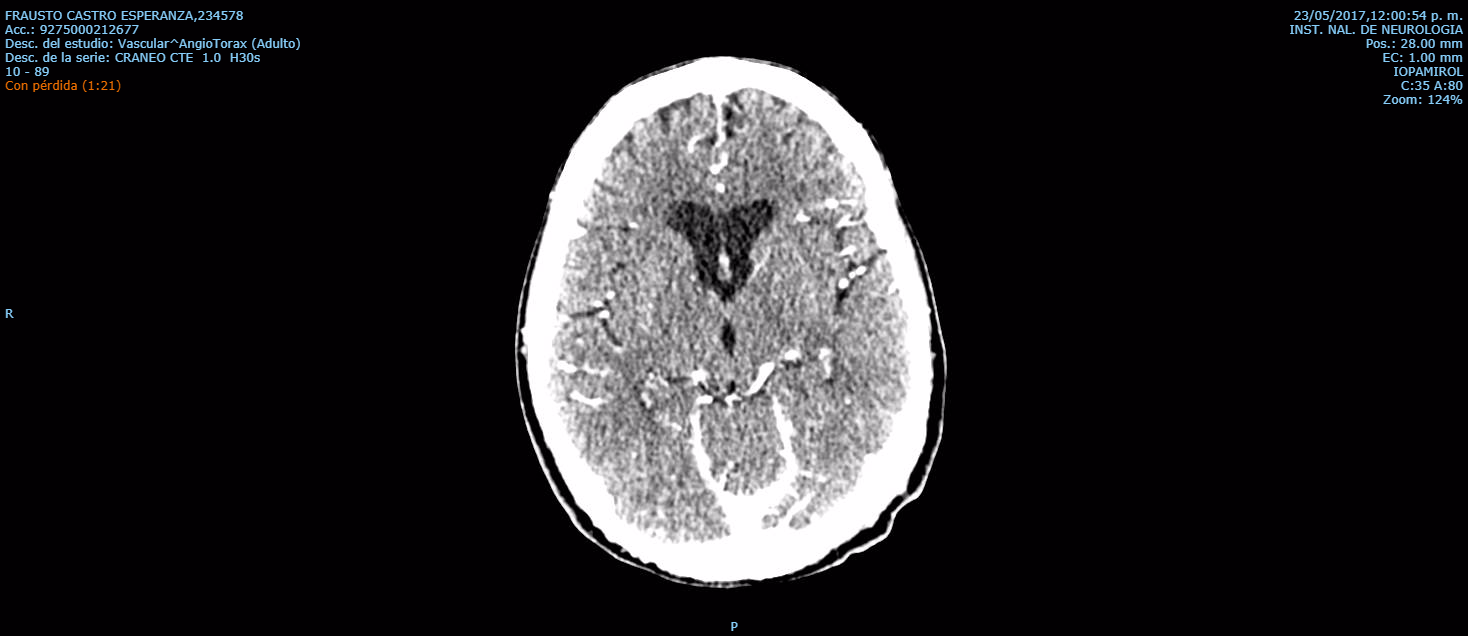 EFC: Mujer, 39 años, casada 4 hijos (22,18,16,13 años de edad).
02/2017 INNN: Sindrome pancerebeloso, afectación pares craneales. 
03/17 IRM lesión extensa en región dorsal de tallo. Choque séptico x pielonefritis, hidronefrosis x lito. CIV. Compromiso respiratorio. Ventilación asistida. Traqueostomia, Gastrostomía.04/17 Biopsia de tallo. Dx. Astrocitona difuso de tallo grado II. I  05/17:sesión de radioterapia. Depresión respiratoria y Ventilación asistida. 16/05/17 Protocoliza LET.  22/06/17 Egreso a domicilio
Cerebro normal
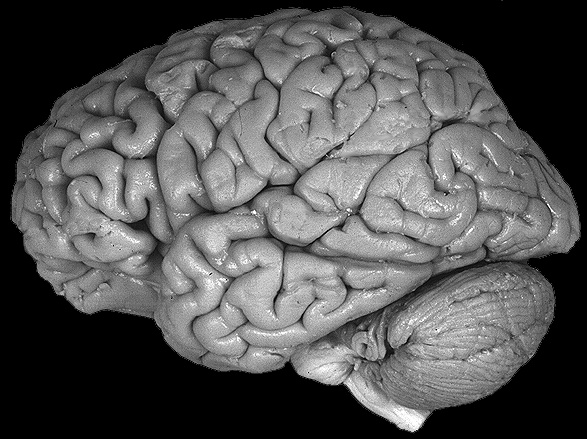 El cerebro-es más amplio que el cielo-
Colócalos juntos-
El uno contendrá  al otro holgadamente-y a Ti -también
El cerebro es más hondo que el mar-retenlos –azul contra -azul-
 El uno absorberá al otro-
Como la esponja -al balde-
El cerebro pesa lo mismo que  Dios-
Y si lo calculas – libra a libra- 
Hallarás la misma diferencia-si la hubiere-
Que separa a una  Sílaba de un  Sonido 
                                                                   Emile Dickinson (1830-86)
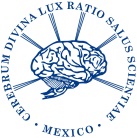 Instituto Nacional de Neurología y Neurocirugía
Manuel Velasco Suárez
Agradecimientos
Dra. Leora Velásquez Pérez.   Depto. Epidemiología
Dra. Sandra Porcayo.  Servicio de UTI.
Dra. Jocelyn Cruz  Pérez. Coordinación de Donación  de órganos y tejidos con fines de transplantes y e integrantes del Diplomado
Dra. Nora Kerik Rotemberg. Unidad de PET. 
Dra. Liliana Escobar. Unidad de Doppler. 
Mtra. Ma Guadalupe Nava Galán. PRACUP. Pasante Psicol. Joel Espinoza Ramírez